Solving Logarithmic Equations
16.9
Basic Strategies for Solving Exponential & Log Equations
One-To-One Properties
Inverse Properties
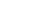 Practice:  Solve the equations and determine the property used.
Solve
Solve
Solve
Solve
Solve
The Common Logarithm
The base-10 logarithm is called the common logarithm.  
The common logarithm is usually written as logx.
Log Rules
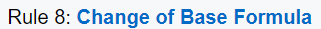 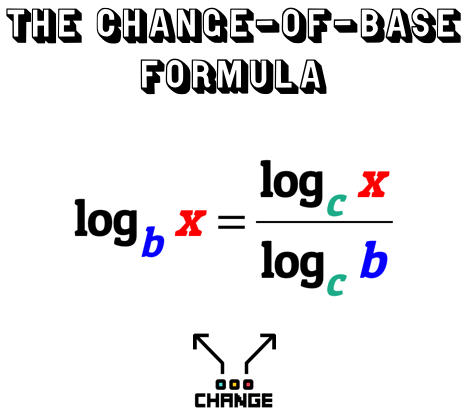 Example:  Evaluate to the nearest hundredth.
Practice (Nearest 100th)